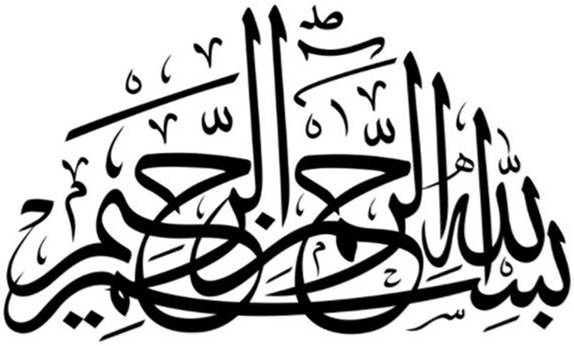 1
Motto                   Vision; The Dream/Tomorrow
To impart evidence based research oriented medical education
To provide best possible patient care
To inculcate the values of mutual respect and ethical practice of medicine
2
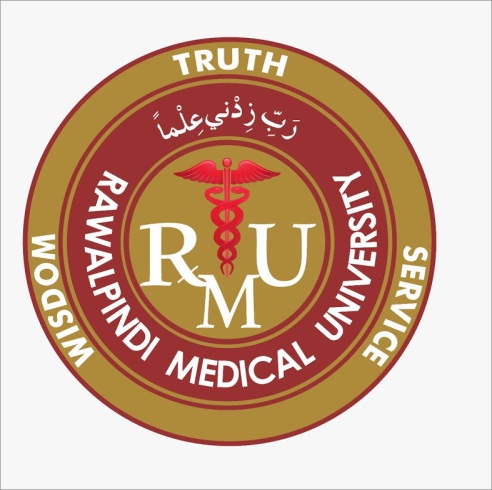 2nd Year MBBS      Introduction to Carbohydrate Metabolism and GlycolysisLarge Group Interactive Session (LGIS)
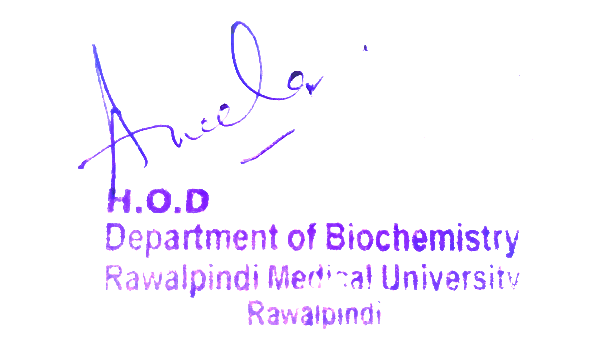 Dr. Uzma Zafar
Biochemistry Department
Updated Date:         10-02-2024
Delivered Date:         26-02-2024
Sequence of LGIS
Learning Objectives 
Horizontal Integration 
Core Concept 
Vertical Integration 
Spiral Integration 
Learning Resources
4
Learning Objectives

At the end of the lecture, students will be able to:

Understand metabolic pathways.
Discuss Glucose entry into the cells.
Explain types, reactions and regulation of Glycolysis.
5
Professor Umar Model of  Integrated Lecture
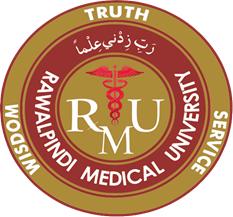 6
Horizontal Integration
7
Anatomy of Liver
8
Horizontal Integration
Carbohydrate Metabolism
Carbohydrate metabolism involves a series of biochemical reactions within cells to process carbohydrates for energy production and storage (Glycogen).
Through processes like glycolysis, the Krebs cycle, and oxidative phosphorylation, carbohydrates are broken down into smaller molecules such as ATP, which is used to power cellular functions.
Carbohydrate metabolism helps to regulate blood glucose levels, ensuring they remain within a narrow range.
9
Horizontal Integration
Core Concept
10
Metabolism
Metabolism is the sum of all the chemical changes occurring in a cell, a tissue, or the body.
Metabolites are intermediate products of metabolism
In a pathway, the product of one reaction serves as the substrate of the subsequent reaction.
Most pathways can be classified as either catabolic (degradative) or anabolic (synthetic).
Core Concept
11
Catabolism
Three stages of catabolism
CoA = coenzyme A;
TCA = tricarboxylic Acid
CO2 = carbon dioxide.
Core Concept
12
Anabolism
Anabolism is a divergent process in which a few biosynthetic precursors (such as amino acids) form a wide variety of polymeric, or complex products.
Anabolic reactions are endergonic, while Catabolic reactions generate energy and are exergonic.
Anabolic reactions often involve chemical reductant NADPH.
Core Concept
13
Glucose Transporters into Cells
Core Concept
14
Glucose Transport into Cells
Glucose cannot diffuse directly into cells but enters by one of two transport systems:

A sodium (Na+ )- and ATP-independent transport system or

A sodium (Na+ )- and ATP-dependent cotransport system.
Core Concept
15
Glucose Transport into Cells
A. Sodium- and ATP-independent transport system:
This passive system is mediated by a family of 14 glucose transporter (GLUT) isoforms found in cell membranes.
They are designated GLUT-1 to GLUT-14. 

B. Sodium- and ATP-dependent cotransport of glucose:
This type of glucose cotransport with sodium occurs in the    epithelial cells of the intestine, the renal tubules, and the choroid plexus that transports glucose against (up) its concentration gradient, from low extracellular concentrations to higher intracellular concentrations.
Core Concept
16
Glucose Transport into Cells
Schematic representation of the facilitated transport of glucose through a cell membrane.
Core Concept
17
Glycolysis
Glycolysis is at the hub of carbohydrate metabolism because virtually all sugars, whether from the diet or from catabolic reactions in the body, can be converted to glucose.

Pyruvate is the end product of glycolysis in cells with mitochondria and an adequate supply of O2.
Core Concept
18
Types of Glycolysis
This series of 10 reactions is called aerobic glycolysis because O2 is required to reoxidize the NADH formed during the oxidation of glyceraldehyde 3-phosphate.

Alternatively, pyruvate is reduced to lactate as NADH is oxidized to NAD+.

This conversion of glucose to lactate is called anaerobic glycolysis because it can occur without the participation of O2.
Core Concept
19
Hexokinase
Core Concept
20
Glucokinase
Core Concept
21
Kinetics of Glucokinase
Regulation of glucokinase activity by glucokinase regulatory protein. GLUT = glucose transporter.
Core Concept
22
Reactions of Glycolysis
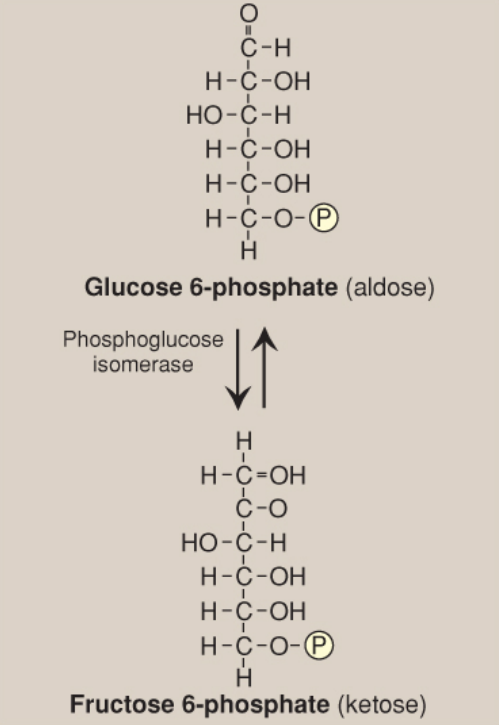 Aldose-ketose isomerization of glucose 6-phosphate to fructose 6- phosphate.
Core Concept
23
Reactions of Glycolysis
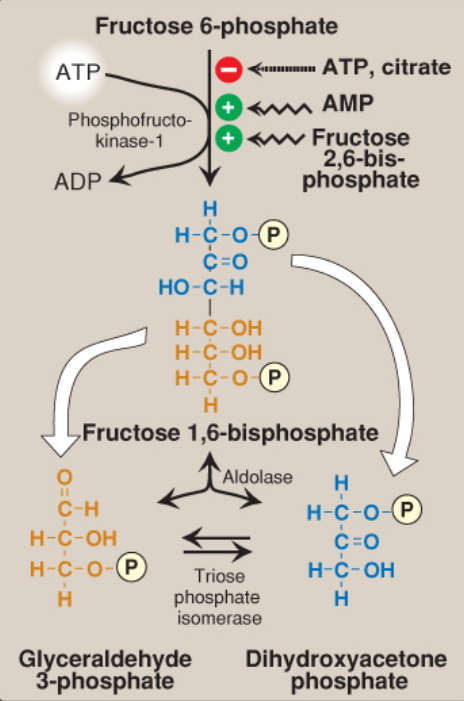 Energy-investment phase (continued): conversion of fructose 6-phosphate to triose phosphates.
Core Concept
24
Insulin Effect on fructose 2,6-bisphosphate
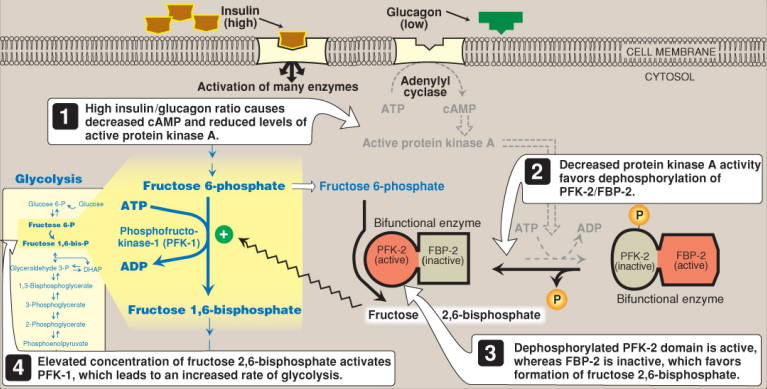 Effect of elevated insulin concentration on the intracellular concentration of fructose 2,6-bisphosphate in the liver.
Core Concept
25
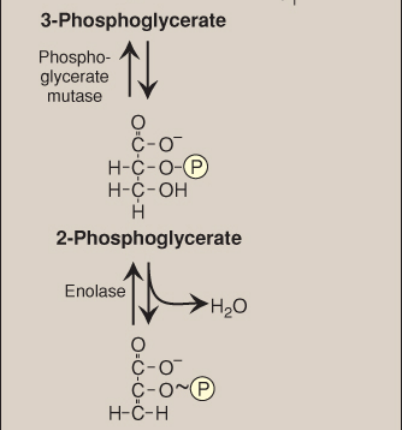 Energy-Generating Phase

conversion of glyceraldehyde 3- phosphate to pyruvate
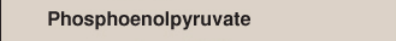 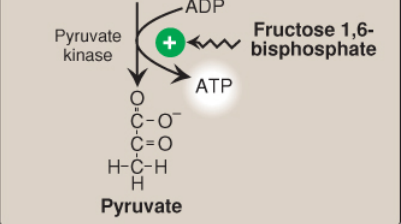 26
Core Concept
Pyruvate Reduction to Lactate
Interconversion of pyruvate and lactate by lactate dehydrogenase (LDH). NAD(H) = nicotinamide adenine dinucleotide.
27
Core Concept
Summary of Glycolysis
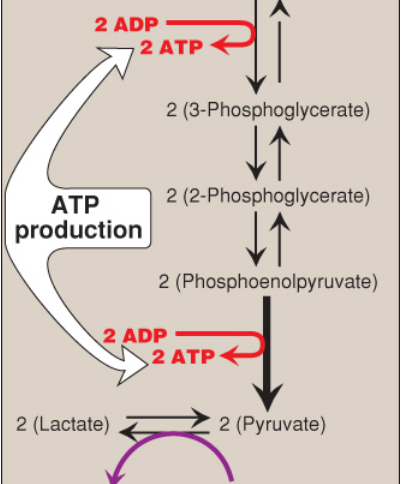 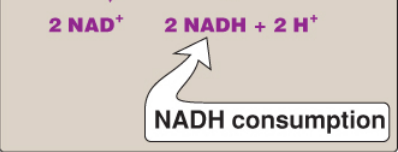 Core Concept
28
Energy Yield from Anaerobic  Glycolysis
A net of 2 molecules of ATP are generated for each molecule of glucose converted to 2 molecules of lactate
There is no net production or consumption of NADH
29
Energy Yield from Aerobic Glycolysis
The generation of ATP is the same as in anaerobic glycolysis that is a net gain of 2 ATP per molecule of glucose
2 molecules of NADH are also produced per molecule of glucose
Each NADH produces 3 ATP by passing through ETC
30
Vertical Integration
31
Pyruvate kinase deficiency
Alterations observed with various mutant forms of pyruvate kinase.
32
Pyruvate kinase deficiency
Vertical Integration
33
Family Medicine
Family Medicine plays important role in following manner:
Supportive care 
Make appropriate tests to confirm diagnosis
Counsel the patient about the autosomal recessive disorder
Management of the blood transfusion depending upon the severity of disorder
Refer to Specialists for further management
Spiral Integration
34
Artificial Intelligence
Artificial Intelligence plays role in following aspects:

Diagnosis  

Treatment optimization

Personalized care
Spiral Integration
35
How To Access Digital Library
Steps to Access HEC Digital Library
Go to the website of HEC National Digital Library.
On Home Page, click on the INSTITUTES.
A page will appear showing the universities from Public and Private Sector and other Institutes which have access to HEC National Digital Library HNDL.
Select your desired Institute.
A page will appear showing the resources of the institution
 Journals and Researches will appear
You can find a Journal by clicking on JOURNALS AND DATABASE and enter a keyword to search for your desired journal.
36
Suggested Research Article
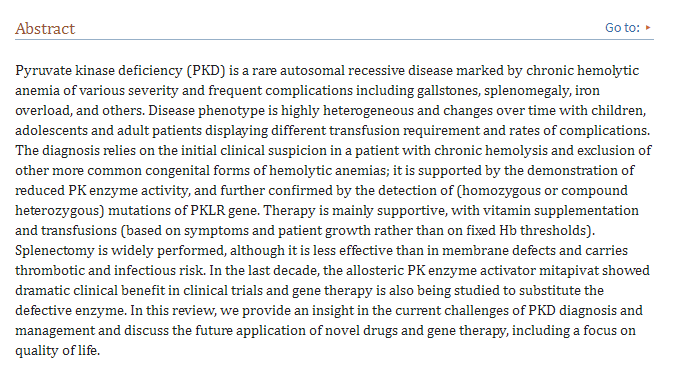 Abstract:
Link:
https://www.ncbi.nlm.nih.gov/pmc/articles/PMC9444143/#:~:text=Pyruvate%20kinase%20deficiency%20(PKD)%20is%20a%20congenital
Journal Name:
PubMed Central
Title:
Pyruvate Kinase Deficiency: Current Challenges and Future Prospects
Author Name:
Bruno Fattizzo et al.
Spiral Integration    37
Bioethics
Informed consent
Ethical consideration regarding genetic testing, new born screening and treatment options
Nutritional support
Access to health care
Spiral Integration
38
Assesment
MCQS
1. Which of the following is NOT a product of glycolysis?
A. ATP
B. NADH
C. Pyruvate
D. CO₂
E. None of them
MCQS
2. Which enzyme is NOT involved in the glycolytic pathway?
A. Hexokinase
B. Phosphofructokinase-1
C. Pyruvate kinase
D. Citrate synthase
E. None of them
MCQS
3. Which of the following steps in glycolysis is NOT reversible?
A. Glucose → Glucose-6-phosphate
B. Fructose-6-phosphate → Fructose-1,6-bisphosphate
C. Glyceraldehyde-3-phosphate → 1,3-Bisphosphoglycerate
D. Phosphoenolpyruvate → Pyruvate
E. None of them
MCQS
4. Which molecule is NOT required as a substrate or coenzyme in glycolysis?
A. Glucose
B. NAD⁺
C. ADP
D. FAD
E. None of them
MCQS
5. Which of the following is NOT a regulatory enzyme of glycolysis?
A. Hexokinase
B. Phosphofructokinase-1
C. Pyruvate kinase
D. Glucose-6-phosphatase
E. None of them
MCQS KEY
1. d
2. d
3. b
4. d
5. d
Learning Resources
Text book of Biochemistry, Lippincott 8th edition, chapter no. 08 , page no. 100
Google scholar
Google images
46
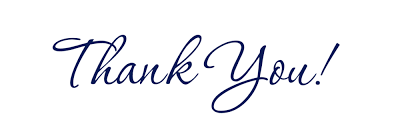 47